Bài 9: NHỮNG CHÂN TRỜI KÍ ỨC
(TRUYỆN/ TRUYỆN KÍ)
ĐỌC MỞ RỘNG THEO THỂ LOẠI
XÀ BÔNG “CON VỊT”
(Trích)
- TRẦN BẢO ĐỊNH -
I. KHỞI ĐỘNG
GV chiếu video trò chuyện ngắn cùng nhà văn Trần Bảo Định: 
Link:https://www.youtube.com/watch?v=7Z4K10n0rVU&t=128s
MỤC TIÊU BÀI HỌC
Học sinh phân tích được các chi tiết tiêu biểu, đề tài, câu chuyện, sự kiện, nhân vật, …trong văn bản.  
Học sinh xác định và phân tích được sự kết hợp giữa hư cấu và phi hư cấu trong văn bản truyện kí.
Học sinh nêu nhận xét được những chi tiết quan trọng trong việc thể hiện nội dung văn bản.
Học sinh phát hiện được những liên tưởng, biểu cảm bất ngờ thú vị của tác giả
Học sinh khái quát được đặc điểm thể loại truyện kí được thể hiện. 
Học sinh vận dụng năng lực ngôn ngữ để đọc hiểu văn bản.
II.
HÌNH THÀNH KIẾN THỨC MỚI
Một số nội dung, chi tiết thuộc loại yếu tố xác định (phi hư cấu) hoặc yếu tố không xác định (có thể hư cấu) được sử dụng trong các đoạn của văn bản:
HS trả lời câu hỏi 1,2 - Thời gian: 10 phút
NHIỆM VỤ
Câu 1: Tóm tắt câu chuyện và xác định đề tài, chủ đề của truyện.
Câu 2: Kẻ mẫu bảng dưới đây vào vở và liệt kê một số nội dung, chi tiết thuộc loại yếu tố xác định (phi hư cấu) hoặc yếu tố không xác định (có thể hư cấu) được sử dụng trong các đoạn của văn bản:
1. Tóm tắt câu chuyện và xác định đề tài, chủ đề của truyện.
a. Tóm tắt câu chuyện:
       Truyện kể về Cai Tuất, ông cùng với một số nhân sĩ yêu nước khác đã mở một xưởng sản xuất xà bông hiệu là “Con Vịt” để người Việt có thể dùng hàng Việt. Vợ của ông không biết ông có thực sự có tấm lòng với nước không, hay chỉ nghĩ đến bản thân. Nhưng bà đã cùng với vợ điền chủ Dương vẫn đi mua dừa khô từ nhiều nơi về để làm xà bông. Ông Tuất đã di dời những ngôi mộ xung quanh đấy để có thể làm cơ sở sản xuất xung quanh. Cơ sở đã tạo nên công việc cho nhiều người và không khí cuộc sống trở nên nhộn nhịp, tấp nập hơn. Ông gặp được điền chủ Dương, nghe ông tâm sự về việc mình mở nhà máy xay xát gạo, rồi bán hết vườn tược cho một người là Trần Bá Thọ. Khi mình làm chủ có thể tạo công ăn việc làm, sản phẩm cho người Việt, còn khi điền chủ giàu thì dân chúng lại bị bóc lột khổ cực. Cả hai ông đều không chịu nổi sự ràng buộc của thực dân Pháp mà đứng lên mở ra một con đường mới cho người Việt lúc bấy giờ. Rồi ngày có càng nhiều người Việt đứng lên mở xưởng càng cho thấy sự phát triển của các sản phẩm Việt. Khi những mẻ xà bông đầu tiên của Cai Tuất ra lò, mọi người và cả ông đều hết sức là vui mừng. Ông còn được Trần Chánh Chiêu khen ngợi trước sản phẩm mà ông làm ra và ông hứa mình sẽ đưa sản phẩm ngày càng phát triển hơn. Nhưng niềm vui chưa được bao lâu thì có người chỉ điểm của Pháp đã khiến cho những cơ sở sản xuất như ông Tuất bị đàn áp, không kinh doanh nổi. Trước sự việc đó, ông Tuất như chết lặng, ngậm ngùi nhìn những xưởng sản xuất của mình. Nhưng ông quyết không cho bọn Pháp lấy những sản phẩm của người Việt đi, mà ông đã châm lửa đốt cả xưởng sản xuất của mình đi. Ông Tuất cũng như những người đại diện cho những con người yêu nước bấy giờ thà mất tất cả, chứ quyết không bán cho bọn thực dân Pháp.
1. Tóm tắt câu chuyện và xác định đề tài, chủ đề của truyện.
b. Đề tài, chủ đề của văn bản: Tấm lòng của những người dân yêu nước khi xưa khó thay đổi, khó có thể phai mờ được bởi lợi ích hay tiền tài. Người nông dân có thể mất hết tất cả, nhưng không thể mất đi được lòng trung trinh và đất nước.
2. Một số nội dung, chi tiết thuộc loại yếu tố xác định (phi hư cấu) hoặc yếu tố không xác định (có thể hư cấu) được sử dụng trong các đoạn của văn bản:
2. Một số nội dung, chi tiết thuộc loại yếu tố xác định (phi hư cấu) hoặc yếu tố không xác định (có thể hư cấu) được sử dụng trong các đoạn của văn bản:
3. Tính cách của Cai Tuất, tác động của sự kết hợp giữa hư cấu và phi hư cấu đã có tác dụng trong việc thể hiện tính cách của nhân vật này như sau:
-  Tính cách của Cai Tuất đã được thể hiện rõ nét trong văn bản thông qua một số chi tiết nổi bật, đặc sắc:
+ “Cả vùng Sầm Giang mấy ai không bái phục tài lựa chọn chó tốt của Cai Tuất. Vả lại ông ta chẳng những không giấu nghề mà con phổ biến cho xóm giếng cùng biết” → Ông Cai Tuất hiện lên là một người tài giỏi với biệt tài lựa chọn chó tốt, vốn nổi tiếng khắp vùng nhưng Cai Tuất lại không hề kênh kiệu, ngược lại ông hòa đồng với xóm giềng, vui vẻ, hào phóng, sẵn sàng chia sẻ cho bà con cách chọn chó khôn mà không hề giấu giếm.
+ Hơn nữa, ông còn là một người luôn vui vẻ, hóm hỉnh và yêu động vật: Ông “chẳng can đởm ăn thịt chó, con vật mang biểu tượng trung thành với chủ; và cả thịt trâu, con vật mang biểu tượng bạn nhà nông”, “hãnh diện về con chó mực nhà ông”
+ Cai Tuất là một người cần cù, chịu khó khi sẵn sàng khởi nghiệp xây dựng cơ sở sản xuất xà bông với vô cùng nhiều thử thách, khó khăn.
+ Cai Tuất còn là một người tốt, ông luôn muốn cuộc sống của tất cả mọi người tốt đẹp hơn vì vậy ông đã xây dựng cơ sở sản xuất xà bông hiệu “Con Vịt” để tạo công ăn việc làm cho nhiều người.
+ Đồng thời, ông là mang trong mình tinh thần dân tộc vô cùng lớn lao, thiêng liêng, ông luôn mang tinh thần “Người Việt xài hàng Việt”, ông có thể mất hết tất cả, nhưng không thể mất đi được lòng trung trinh với đất nước.
3. Tính cách của Cai Tuất, tác động của sự kết hợp giữa hư cấu và phi hư cấu đã có tác dụng trong việc thể hiện tính cách của nhân vật này như sau:
- Sự kết hợp giữa hư cấu và phi hư cấu có thể giúp thể hiện tính cách của nhân vật một cách phong phú và đa chiều hơn. Việc sử dụng các chi tiết hư cấu có thể giúp tác giả tạo ra những tình huống hoặc sự kiện đặc biệt để thử thách nhân vật, từ đó thể hiện tính cách, suy nghĩ, hành động và quan điểm của Cai Tuất.
4. Bình luận về cách lựa chọn hành động của Cai Tuất ở cuối văn bản. Tác phẩm giúp bạn hiểu thêm điều về ý thức và khát vọng tự cường dân tộc của danh nhân Việt Nam vào đầu thế kỉ XX là:
- Cuối văn bản, Cai Tuất đã lựa chọn “châm lửa đốt những thùng dầu bao quanh thành chiến lũy”. Cách lựa chọn hành động của Cai Tuất thể hiện ông là một người có tấm lòng yêu nước sâu sắc, khó thay đổi, khó có thể phai mờ được bởi lợi ích hay tiền tài. Ông có thể mất hết tất cả, đánh đổi cả sự nghiệp mà ông đã gây dựng nhưng không thể mất đi được lòng trung trinh và đất nước.
- Qua hành động đó của nhân vật Cai Tuất, có thể thấy được ý thức và khát vọng tự cường dân tộc của danh nhân Việt Nam vào đầu thế kỉ XX là vô cùng sâu sắc. Họ đều là những người con mang trong mình lòng yêu quê hương, đất nước lớn lao, trong họ luôn đau đáu làm sao để dân tộc mình không phải bó tay, chịu cảnh lệ thuộc vào hàng hóa của tư bản Pháp, họ luôn mang tinh thần “Người Việt xài hàng Việt”.
5. Những dấu hiệu giúp bạn nhận biết văn bản Xà bông “Con Vịt” thuộc thể loại truyện kí.
- Tác giả dùng lối kể chuyện rất thực tế và chi tiết về các sự kiện và hành động của nhân vật, mô tả rõ ràng những tình huống trong câu chuyện. Đồng thời, tác giả thường sử dụng ngôn ngữ dễ hiểu, gần gũi, không sử dụng những từ ngữ khó hiểu hoặc ngôn ngữ chuyên ngành.
- Văn bản thường mang tính cảm động và sâu sắc về mặt tâm lý, giúp độc giả suy ngẫm về cuộc sống và con người.
- Đề tài chủ yếu về cuộc sống và con người, đi sâu miêu tả số phận của những con người trong xã hội phong kiến cũ.
 - Nội dung chan chứa tinh thần nhân đạo: yêu thương, trân trọng những tình cảm, phẩm chất đẹp đẽ, tố cáo những gì xấu xa, tàn ác, chà đạp lên cuộc sống của những người bình thường. Đồng thời ca ngợi, trân trọng tình cảm tốt đẹp, phẩm chất tốt đẹp của con người.
III.
LUYỆN TẬP
NHIỆM VỤ
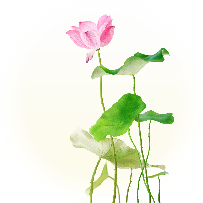 HS sưu tầm một đoạn truyện kí viết về đề tài người nông dân hoặc có đan xen vào lòng yêu đất nước.
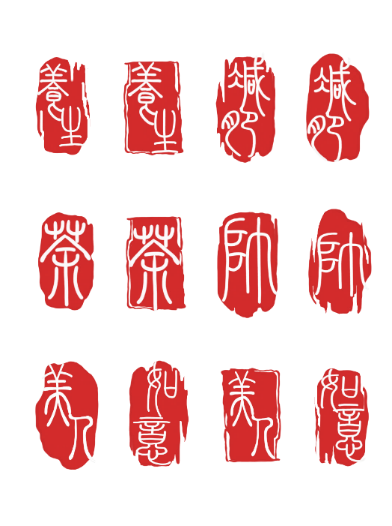 IV.
VẬN DỤNG
LIÊN HÊ
NHIỆM VỤ
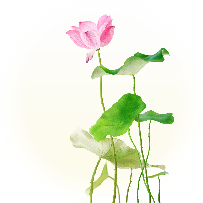 HS thực hành kể những trải nghiệm của bản thân trong học tập, cuộc sống để bày tỏ tình yêu quê hương, đất nước của mình.
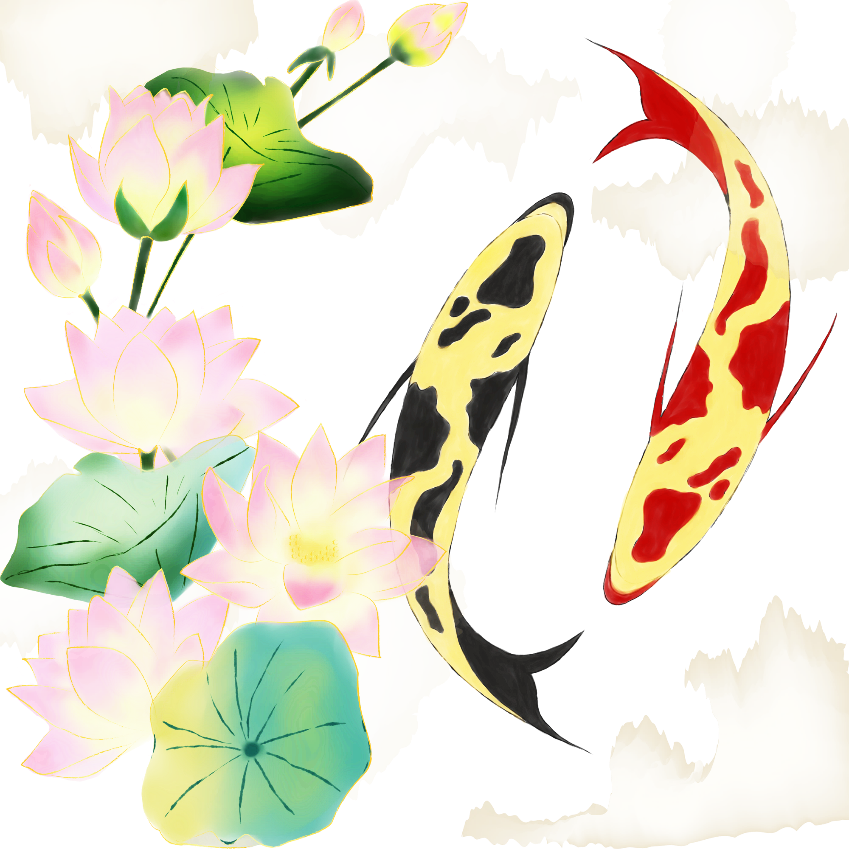 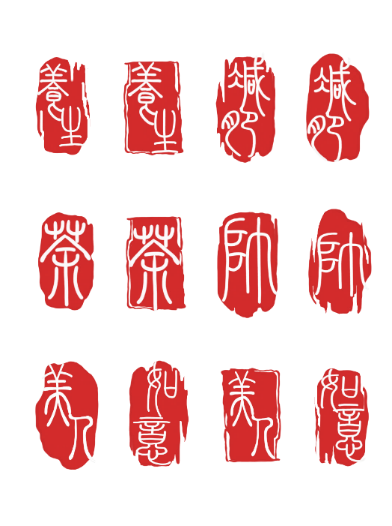